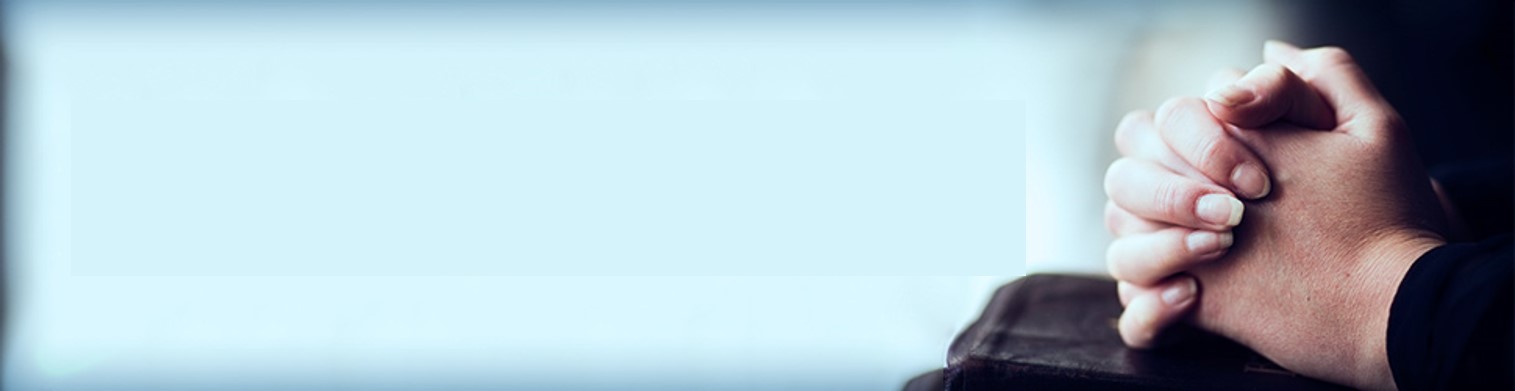 Praying like
the Psalmists
Praying the
Psalms
Lesson   16
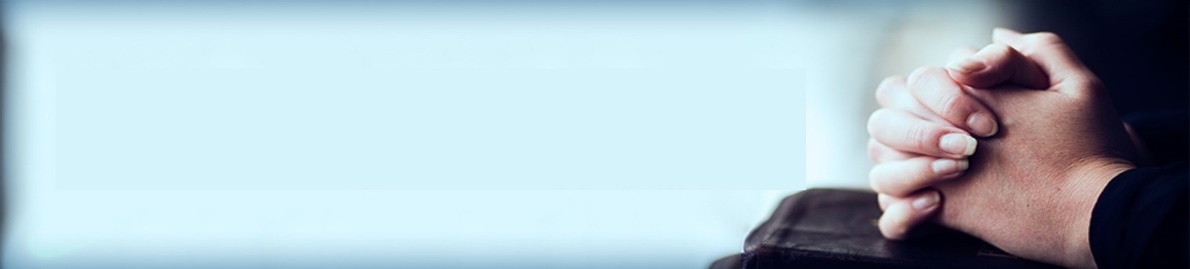 Praying like
the Psalmists
Praying the Psalms
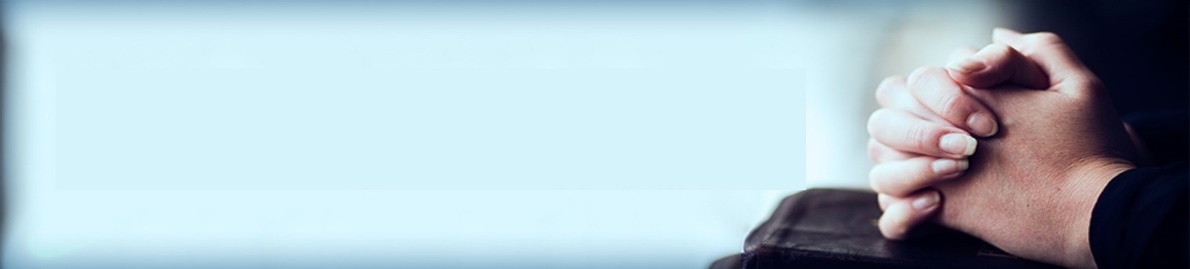 Praying like
the Psalmists
Share the story of Hannah and Samuel as presented in I Samuel 1-2.
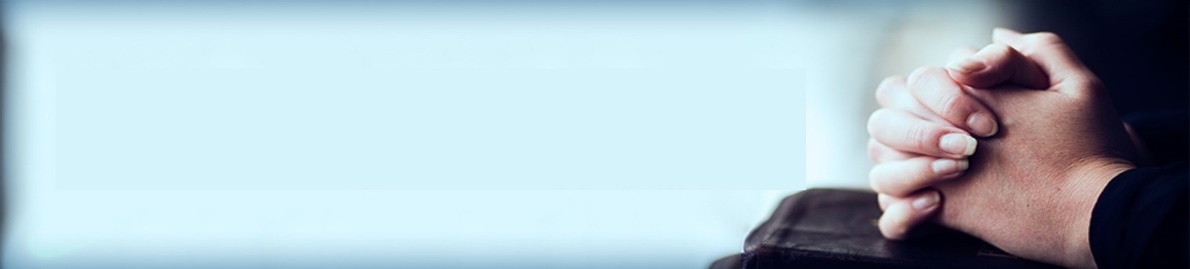 Praying like
the Psalmists
Examine I Samuel 2:1-10 and compare it to Psalm 113.
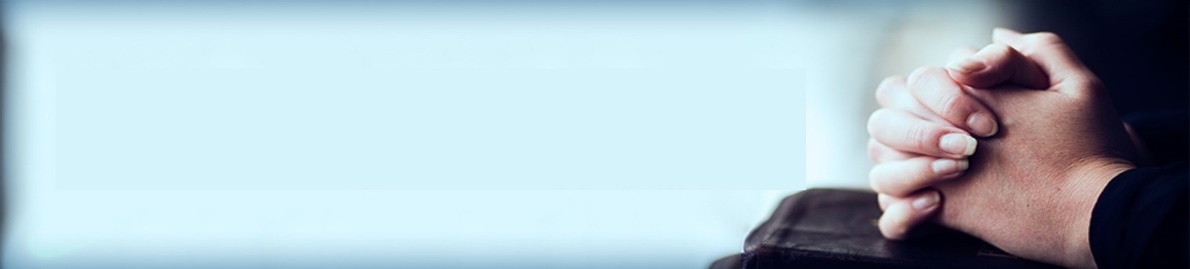 Praying like
the Psalmists
Do you think the similarities between these prayers are coincidental? Why or why not?
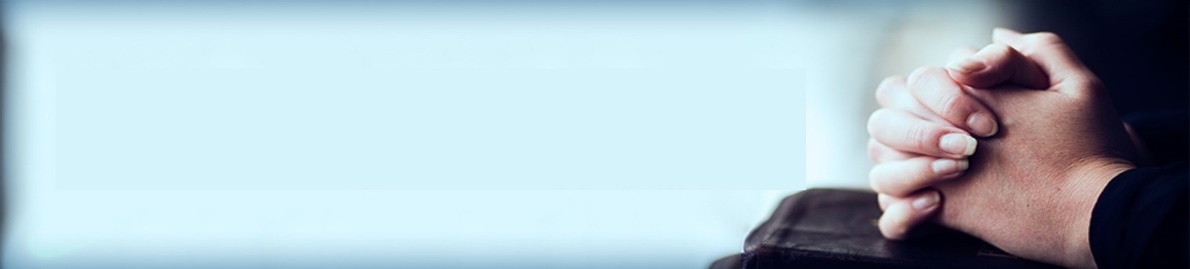 Praying like
the Psalmists
From these similarities, what do we learn about the Psalmists’ idea of how these psalms were to be used by the Israelites and possibly by us?
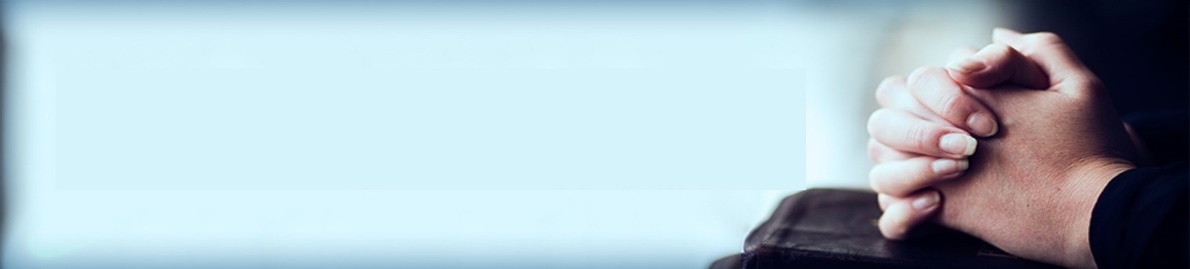 Praying like
the Psalmists
Praying like Hannah
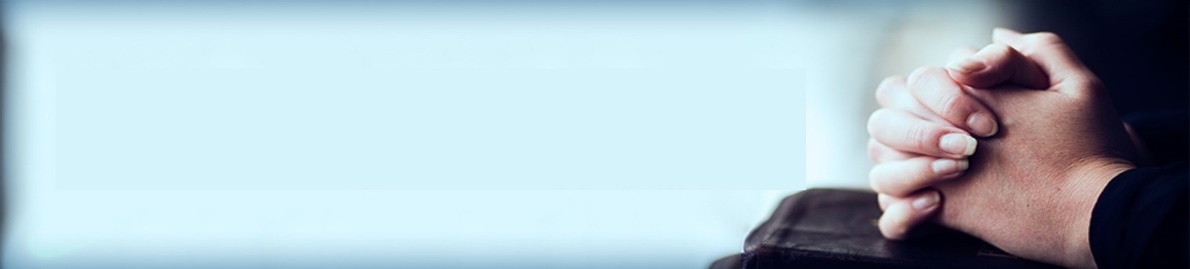 Praying like
the Psalmists
Why does this psalm fit Hannah’s situation so well?
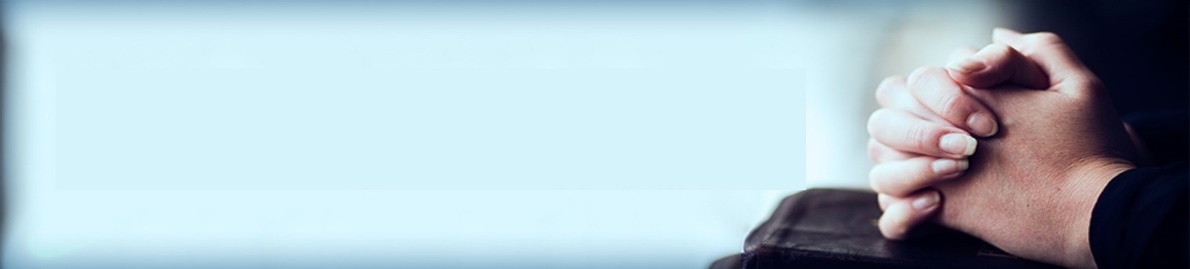 Praying like
the Psalmists
Based on this, when are we best able to pray through a psalm like Hannah did?
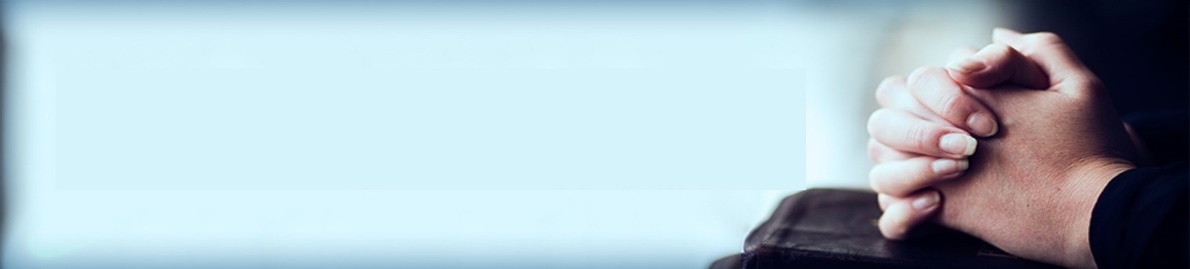 Praying like
the Psalmists
How did Hannah use parts of the psalms directly for her own situation?
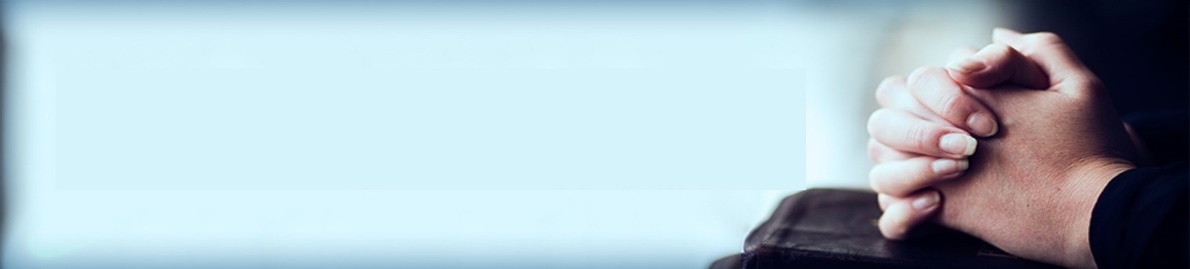 Praying like
the Psalmists
When are we best able to use parts of the psalm directly for our own situation?
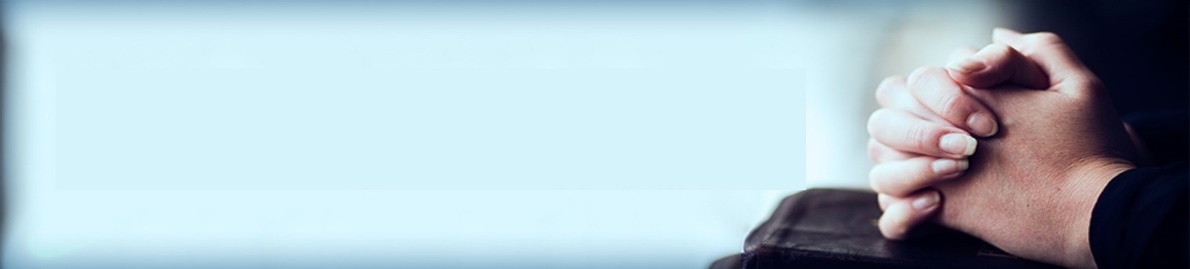 Praying like
the Psalmists
How did Hannah expand on some of what the psalmist prayed?
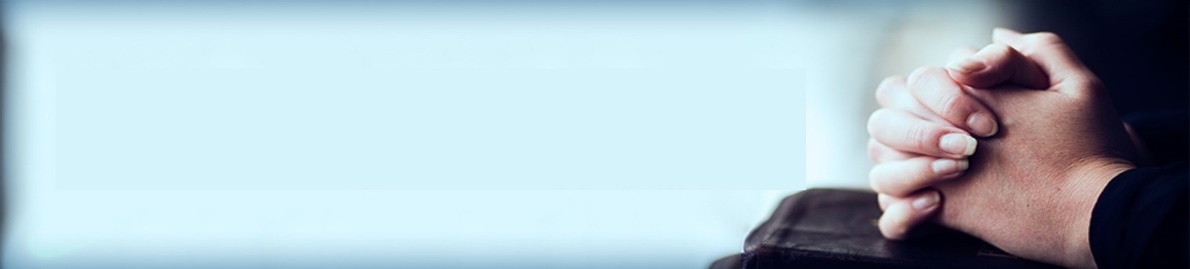 Praying like
the Psalmists
How would we be able to expand on what the psalms pray?
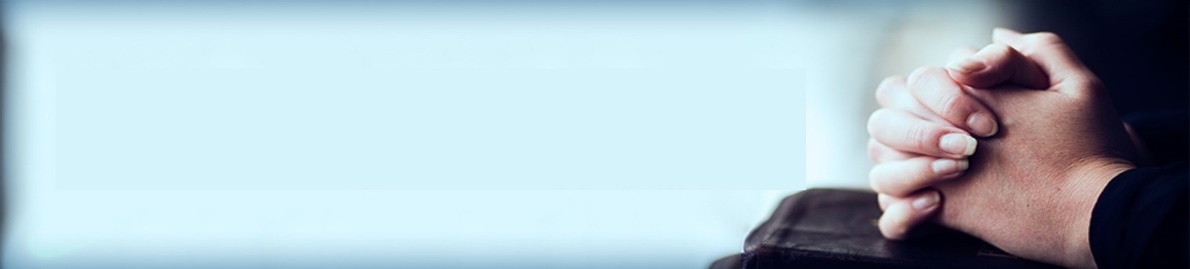 Praying like
the Psalmists
Praying a Psalm
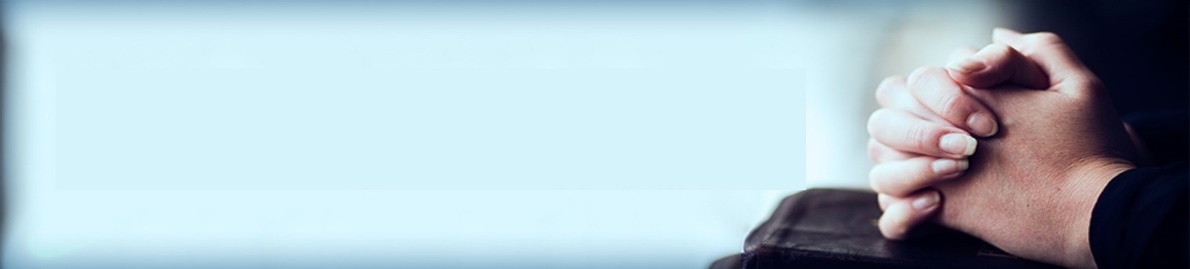 Praying like
the Psalmists
What is Psalm 2 about? What kind of life context might it have had for the Jews?
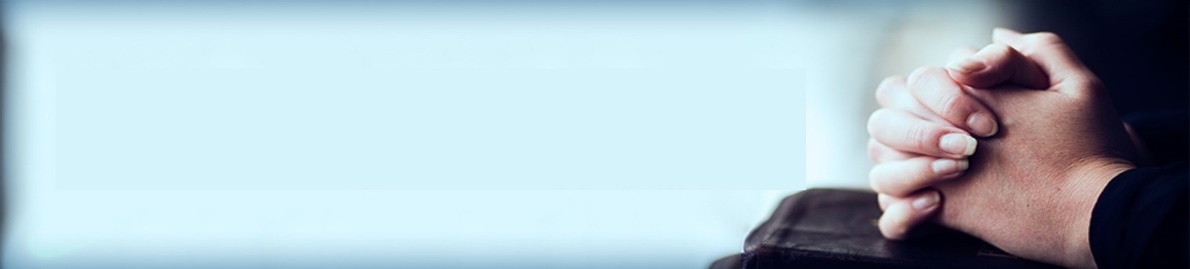 Praying like
the Psalmists
How did the apostles pray this psalm in Acts 4:24-30?
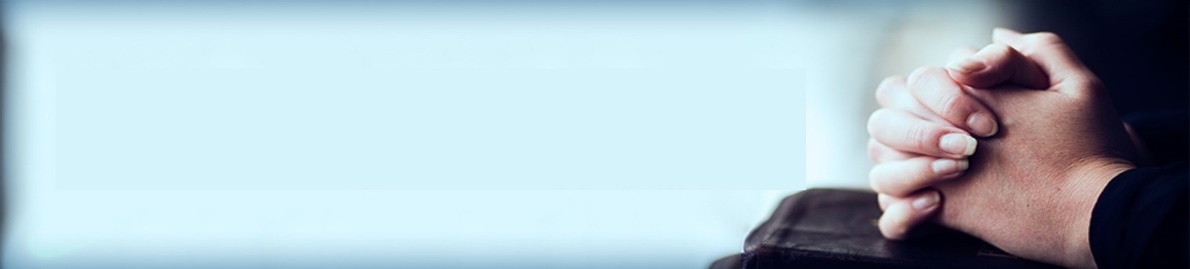 Praying like
the Psalmists
In what kind of life situation would this psalm be appropriate for you to pray?
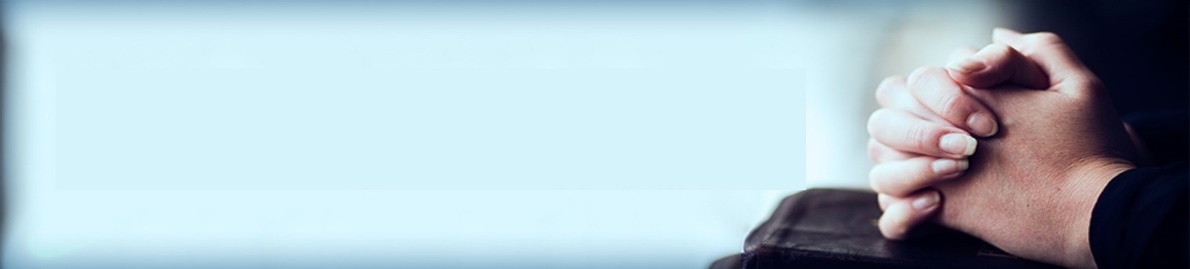 Praying like
the Psalmists
What parts of this psalm might you pray directly?
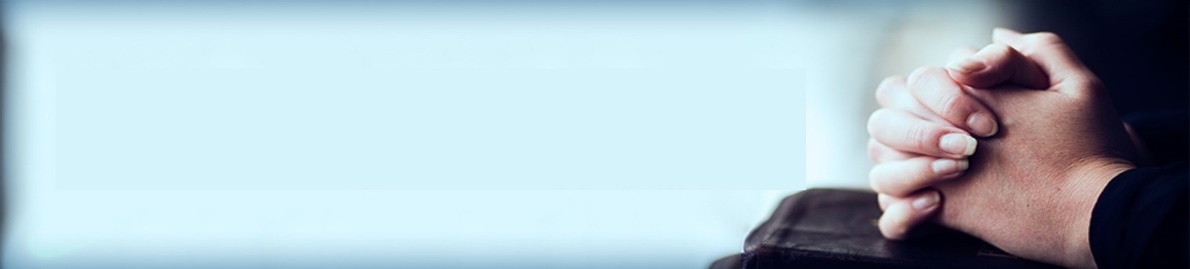 Praying like
the Psalmists
What parts might you expand on in your own situation?
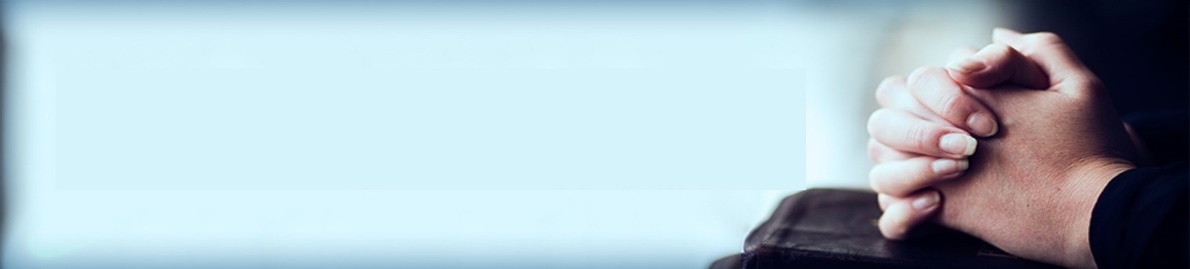 Praying like
the Psalmists
Write a prayer based on Psalm 2?
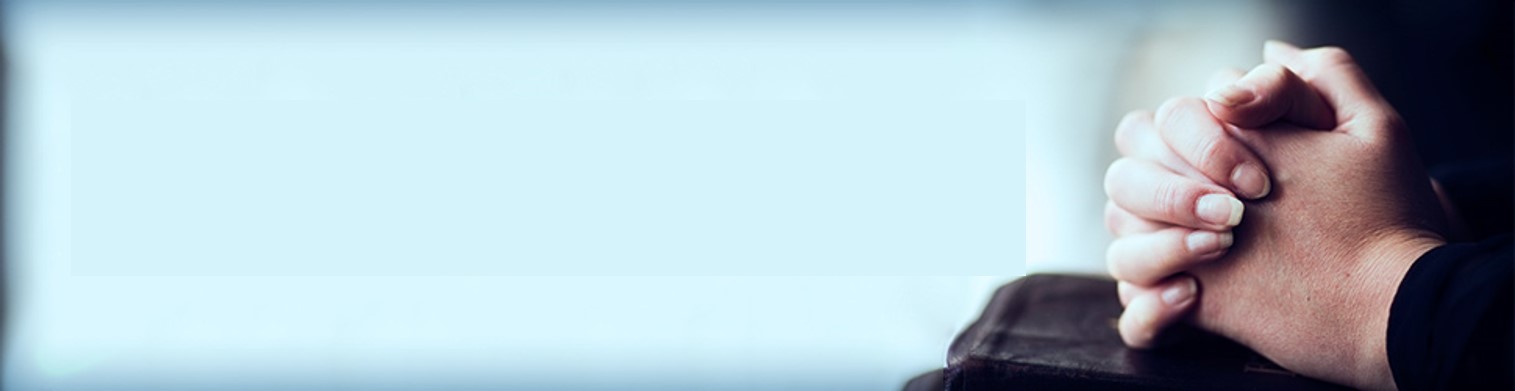 Praying like
the Psalmists
Praying the
Psalms
Lesson   16